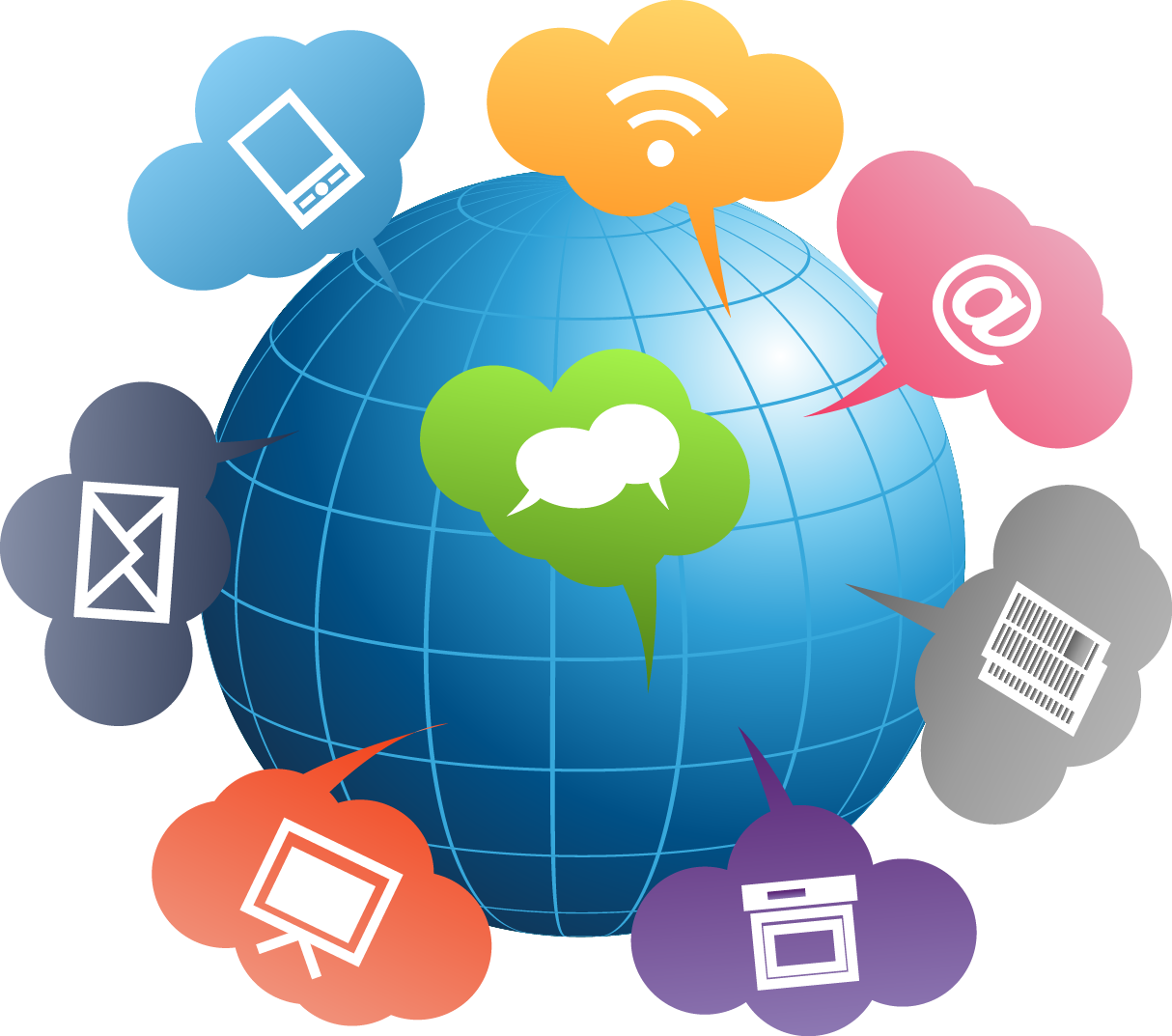 MARKETING AND COMMUNICATIONS
PRESENTED BY:
IPDG RIC HOUSER
937-520-1936 CELL
RANGER3201@GMAIL.COM
ROLE
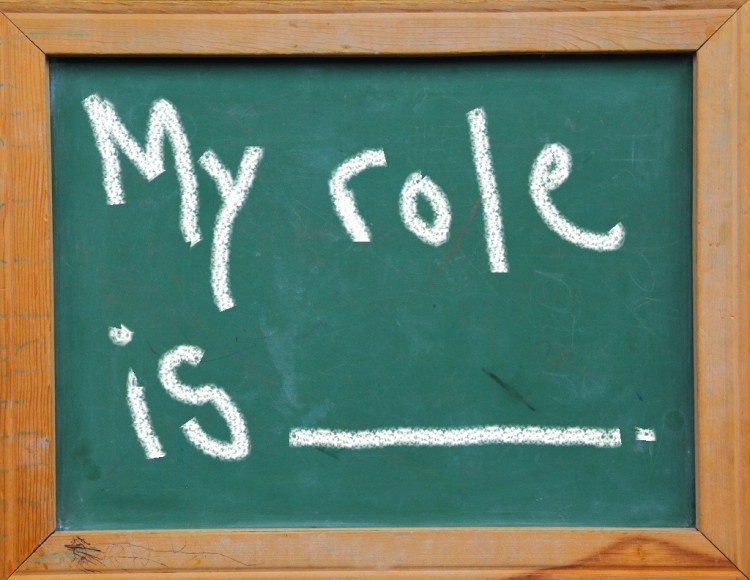 As the marketing communications chairperson, we play a dynamic lead role in the district and helping club chairpersons 
Promote the district and clubs by advertising events
Inspire and motivate new and current members to increase your club’s visibility in the community 
Increase the impact of your projects and membership initiatives
Provide advice and training to club chairpersons on different avenues to publicize
Help chairperson highlight the great things the club is doing
HOW TO BE SUCCESSFUL
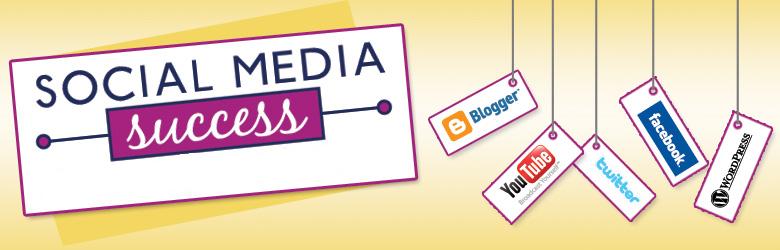 Shine a light on your service
Promote before, during and after
Tell your stories
Take photos
Promote your membership events
Every service project and club event is an opportunity to find new members
SOCIAL MEDIA
Use Social Media
Facebook
Twitter
Newsletters
Newspaper
Radio
Instagram
Etc.
District Marketing Can Help:
Train
Advertise
Attend
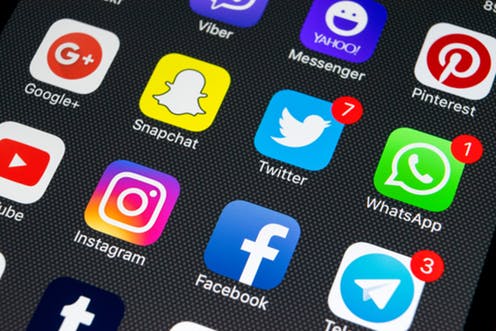 SHINE THE LIGHT
Promote, Promote, Promote
Use every resource you can to promote
Tell everyone you know about what is going on
You can never tell too many people
Many media outlets use social media to find story leads, so stay active on social media to help get the media’s attention
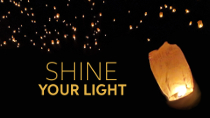 POWER OF THE LIONS BRAND
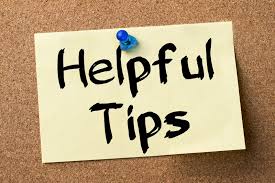 Lions brand is one of the most recognized in the world. It helps define who we are. Here are some ways that you can leverage the Lions brand 
Use marketing materials to get the community’s attention
Wear Lions gear to show your pride
Be a brand ambassador—everywhere
Lionsclubs.org is your place for marketing resources
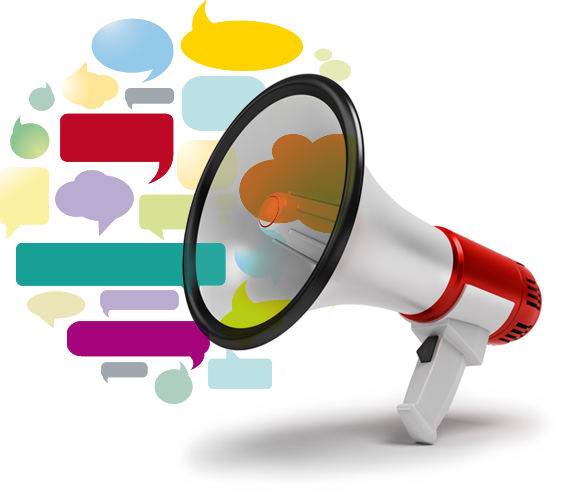 Marketing and Communicating is “Key” to being a success
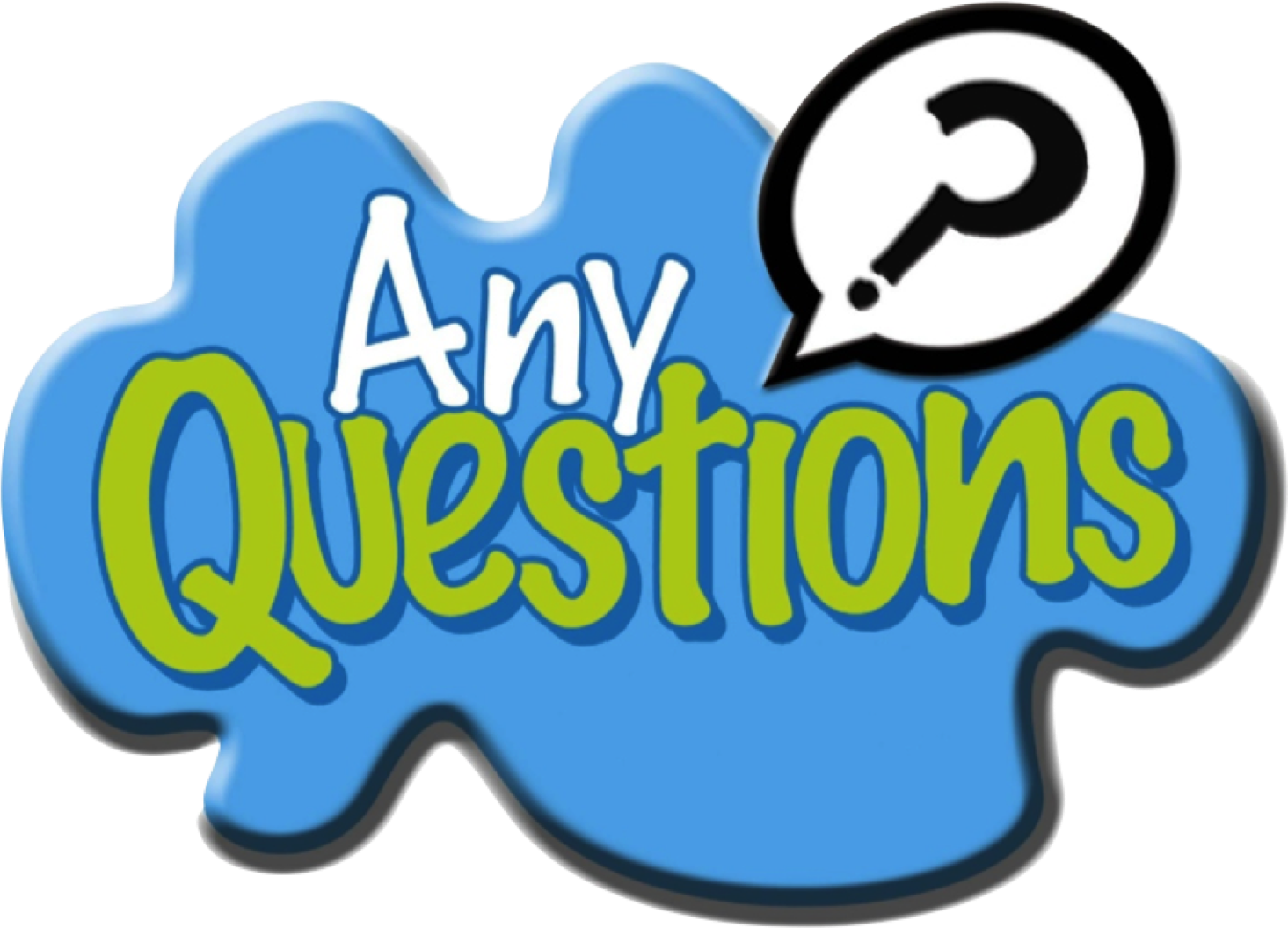